HOW TO USE THIS POWERPOINT
This video curriculum is designed for high school students and focuses on the events of 9/11 and their impact on Massachusetts.
The content is in four sections designed to fit within a classroom period of videos, suggested talking points and questions after each section.  These four sections are followed by additional information and optional homework assignments.
For Windows users put PowerPoint presentation into slide show mode to view the videos and discussion topics.  If you are using a Mac, click Play.  If you wish, you can hide each question and use your own. Each video segment will open it a separate browser window.  Close the browser window after showing each video.
The content of the video sections is tasteful (as is possible given the subject matter) and does not contain graphic images. However, there may be some concerns among victims or surviving family members, so appropriate discretion is advised.
More information is available at http://massfund.org/
[Speaker Notes: This video curriculum is designed for high school students and focuses on the events of 9/11 and their impact on Massachusetts.
The content is in four sections designed to fit within a classroom period of videos, suggested talking points and questions after each section.  These four sections are followed by additional information and optional homework assignments.. 
If you wish, you can hide the questions slides and use your own. 
The content of the video sections is tasteful (as is possible given the subject matter) and does not contain graphic images. However, there may be some concerns among victims or surviving family members, so appropriate discretion is advised.
More information is available at http://massfund.org/]
SEPTEMBER 11, 2001
(9/11)
9/11 THE IMPACT ON MASSACHUSETTS
INTRODUCTION
The September 11 attacks (also referred to as 9/11) were a series of four coordinated terrorist attacks by the Islamic terrorist group al-Qaeda against the United States on the morning of Tuesday, September 11, 2001. The attacks resulted in 2,977 fatalities, over 25,000 injuries, and caused at least $10 billion in infrastructure and property damage. Additional people have died of dust-related cancer and respiratory diseases in the months and years following the attacks.
[Speaker Notes: This video curriculum is designed for high school students and focuses on the events of 9/11 and their impact on Massachusetts. It is broken onto seven digestible sections with suggested talking points and questions.
 
The September 11 attacks (also referred to as 9/11) were a series of four coordinated terrorist attacks by the Islamic terrorist group al-Qaeda against the United States on the morning of Tuesday, September 11, 2001. The attacks resulted in 2,977 fatalities, over 25,000 injuries, and caused at least $10 billion in infrastructure and property damage. Additional people have died of dust-related cancer and respiratory diseases in the months and years following the attacks.]
SECTION 1
THE STORY OF 9/11
AND MASSACHUSETTS
Duration 1:00
LAUNCH VIDEO
DISCUSSION
How many of you have heard of the September 11th Terrorist Attacks?
How many of you are aware of the impact 9/11 had on Massachusetts? 
Do you know anyone who was personally impacted by the events of 9/11?
 Do you know if anyone from your city or town was affected?
[Speaker Notes: 1. How many of you have had heard of the September 11th Terrorist Attacks? 
 
2. How many of you are aware of the impact 9/11 had on Massachusetts? 
 
3. Do you know anyone who was personally impacted by the events of 9/11? 
4. Do you know if anyone from your city or town was affected?]
SECTION 2
COMING UP NEXT
THE ATTACKS
Duration 2:43
LAUNCH VIDEO
DISCUSSION: THE ATTACKS
Why did the hijackers choose their specific targets for the attacks: The World Trade Center in New York, the Pentagon and possibly, the Capitol in Washington?
Why do you think the terrorists chose flights leaving the east coast and going to California on that day?
[Speaker Notes: 1. Why did the hijackers choose their specific targets for the attacks: The World Trade Center in New York, the Pentagon and possibly, the Capitol in Washington? 
 
2. Why do you think the terrorists chose flights leaving the east coast and going to California to on that day? (Answer: more fuel on board)]
SECTION 3
COMING UP NEXT
THE FAMILIES OF 9/11
Duration 16:15
LAUNCH VIDEO
SECTION 4
COMING UP NEXT
THE AFTERMATH
Duration 2:07
LAUNCH VIDEO
DISCUSSION: THE AFTERMATH
How do the changes that were made in security after 9/11 manifest themselves in our everyday lives?
Do you know anyone who has served in Afghanistan or Iraq? Have you ever talked with them about their service?
How has travel changed in this country post 9/11?
How can we work within our communities to combat hate?
[Speaker Notes: 1. How do the changes that were made in security after 9/11 manifest themselves in our everyday lives? 
 
2. Do you know anyone who has served in Afghanistan or Iraq? Have you ever talked with them about their service? 
 
3. How has travel changed in this country post 9/11? 
 
4. How can we work within our communities to combat hate?]
ADDITIONAL INFORMATION AND HOMEWORK IDEAS
SECTION 5
COMING UP NEXT
LOCAL HEROES
Duration 1:07
LAUNCH VIDEO
DISCUSSION: LOCAL HEROES
Discuss what it must have taken for Madeline Sweeney, Betty Ong, and Captain John Ogonowski to take the action they did in the face of danger.
Do you know someone who has done something heroic in the face of personal danger?
 What might have happened if they had not taken the action they did on that day?
[Speaker Notes: 1. Discuss what it must have taken for Madeline Sweeney, Betty Ong, and Captain John Ogonowski to take the action they did in the face of danger. 
 
2. Do you know someone who has done something heroic in the face of personal danger? 
 
3. What might have happened if they had not taken the action they did on that day?]
SECTION 6
COMING UP NEXT
RESCUE EFFORTS
Duration 1:11
LAUNCH VIDEO
DISCUSSION: RESCUE EFFORTS
Have you ever thought about what it takes for first responders to run INTO danger to save others? 
Do any of you have relatives who are members of the police department or firefighters?
What kind of training do you think someone would need to fight their own instinct to stay away from something dangerous?
[Speaker Notes: Have you ever thought about what it takes for first responders to run INTO danger to save others?

Do any of you have relatives who are members of the police department or firefighters? 
 
3. What kind of training do you think someone would need to fight their own instinct to stay away from something dangerous]
SECTION 7
COMING UP NEXT
ASSISTANCE FOR SURVIVORS
Duration 1:52
LAUNCH VIDEO
DISCUSSION: ASSISTANCE FOR SURVIVORS
Why do you think so many nonprofits were established in the wake of September 11th?
Have you ever participated in a Day of Service?
[Speaker Notes: 1. Why do you think so many nonprofits were established in the wake of September 11th? 
 
2. Have you ever participated in a Day of Service?]
SECTION 8
COMING UP NEXT
LOCAL MEMORIALS
Duration 2:50
LAUNCH VIDEO
DISCUSSION: LOCAL MEMORIALS
Why are memorials important?
Can you think of a memorial you have visited that had meaning for you?
What do you think is the significance of the Survivor Tree?
When terrible things happen, can you think of a way to make things better for someone?
What might you do during a day of service to honor the victims of September 11th?
[Speaker Notes: Why are memorials important?

2. Can you think of a memorial you have visited that had meaning for you?

3. What do you think is the significance of the Survivor Tree? 

4. When terrible things happen, can you think of a way to make things better for someone?

5. What might you do during a day of service to honor the victims of September 11th?]
SECTION 9
HOMEWORK IDEAS
DISCUSSION: HOMEWORK IDEAS
Pick one of the 206 local victims of 9/11 and find out who they were and what they did before September 11th, 2001.

Here is a link to their legacy profiles: 


www.legacy.com/sept11/home.aspx
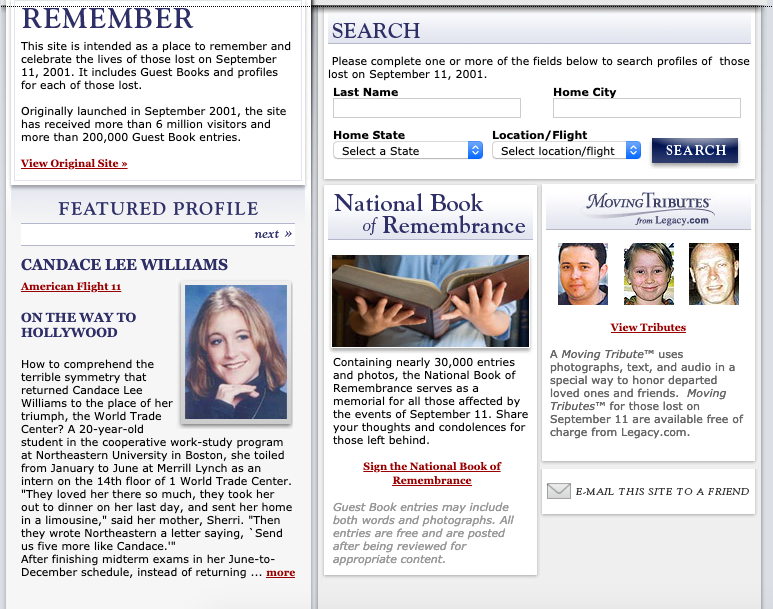 [Speaker Notes: Pick one of the 206 local victims of 9/11 and find out who they were and what they did before September 11th, 2001. Here is a link to their legacy profiles. www.legacy.com/sept11/home.aspx]
DISCUSSION: MORE HOMEWORK IDEAS
Contact a local veteran of Iraq or Afghanistan and talk with them about their experiences in those wars. What has it been like to come home?
Research local memorials: How were they created? Where did the money come from, and how are they maintained?
Discuss the tendency to blame an entire group for the actions of a few. Can you think of other examples where this happens?
Report on a service project you participated in and how it impacted you. Discuss why doing good for others can sometime be therapeutic.
[Speaker Notes: Contact a local veteran of Iraq or Afghanistan and talk with them about their experiences in those wars. What has it been like to come home?

2. Research local memorials: How were they created? Where did the money come from and how are they maintained?
 
3. Discuss the tendency to blame an entire group for the actions of a few. Can you think of other examples where this happens?
 
4. Report on a service project you participated in and how it impacted you. Discuss why doing good for others can sometime be therapeutic.]
For more information or to have a 9/11 family member speak at your school, 
Please email education@massfund.org.


The Education and Teaching Resource cannot be distributed or posted on social Media without the expressed consent of the Massachusetts 9/11 Fund.